Registries
“Lets put everything in AD”
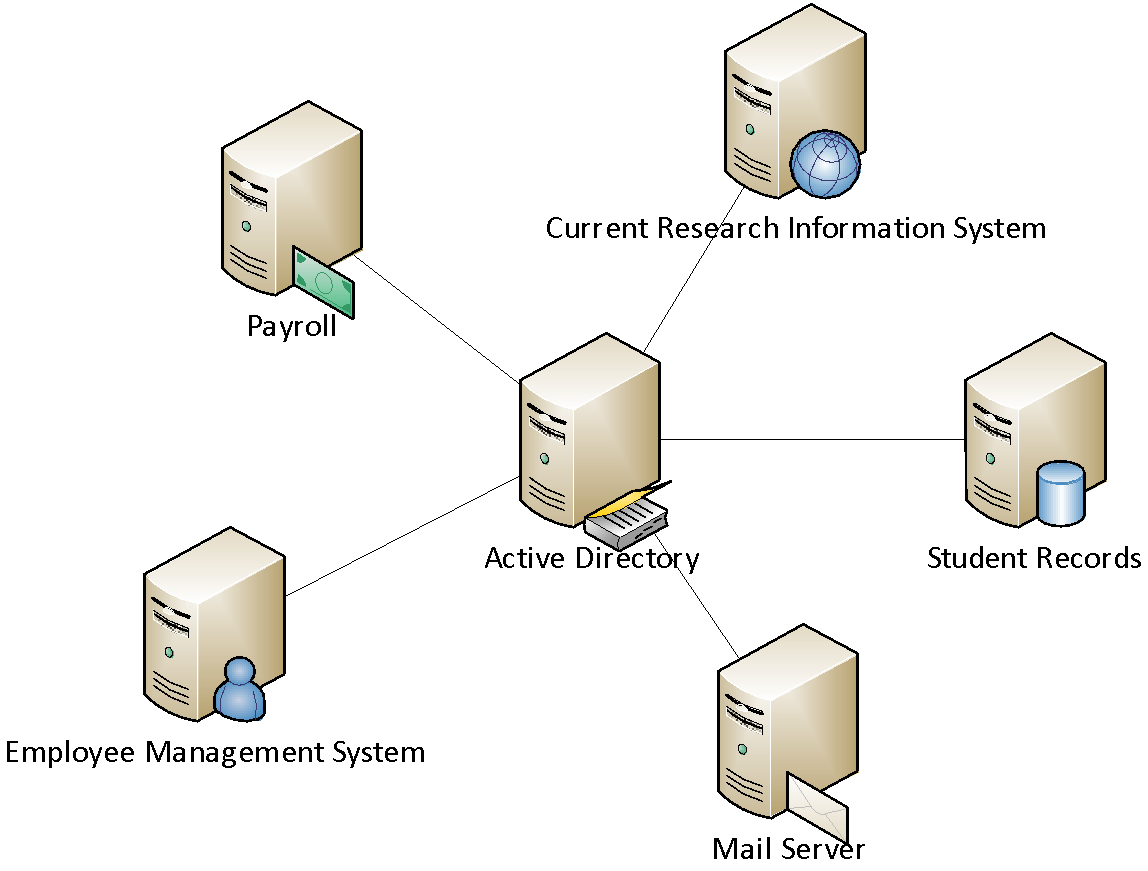 Person Registry
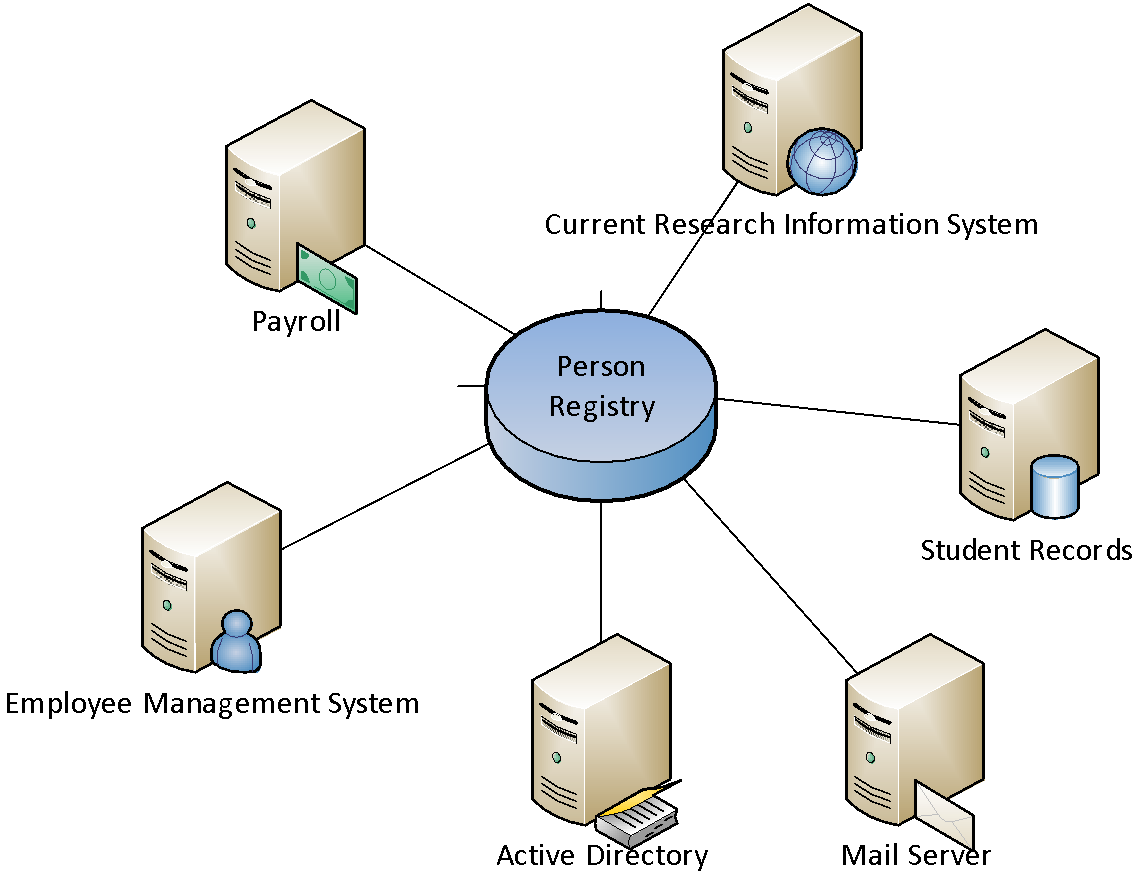 Just another consumer of identity
Person Registry
Remember we spoke about authorities? These feed your registry…

Unique identifier
Name (from HR)
Email address (from IT)
Employee number (from HR)
Person Registry - Software
NetIQ (Novell) Identity Manager
Microsoft Identity Manager (MIM)
IBM Tivoli Identity Manager
Oracle Identity Manager
OpenIAM
Apache Syncope
Person Identifiers
Person Identifiers
What are the privacy implications
Username
National ID
Passport number
Student number
Employee/staff number
Email address?
ORCID iD
Do we agree on formatting?
In what circumstances can they change?
Is there ever duplication?
What makes a good person identifier?
4NF
Identifier concepts/terminology
Persistent vs transient
Transferable / reassignment
Unique

Pseudo-anonymous
Opaque
Pseudonym
Targeted
Privacy-preserving identifiers
Should be generated 
not the same as the identifier in your person registry/directory

Must be opaque and uni-directional
e.g. a SHA-256 hash

Think about making them targeted
ORCID iD
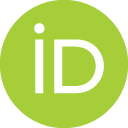 Open Researcher and Contributor Identifier

https://orcid.org/0000-0002-8020-0314

Persistent, opaque
Institutionally independent

Like a DOI for people
inetOrgPerson
A person object class / schema for Internet and Intranet directory service deployments.

https://tools.ietf.org/html/rfc2798
inetOrgPerson
Used by default in most directory services (e.g. ActiveDirectory)
givenName
sn
displayName
mail
ou
eduPerson
A person schema for higher education…

https://www.internet2.edu/products-services/trust-identity/eduperson-eduorg/
eduPerson
eduPersonPrincipalName
eduPersonAffiliation
eduPersonScopedAffiliation
eduPersonOrcid
eduPersonEntitlement
eduPerson - scoping
How do you make an identifier globally unique?
We can leverage on DNS
RADIUS does this with realms

guy@staff.tenet.ac.za
eduPersonAffiliation
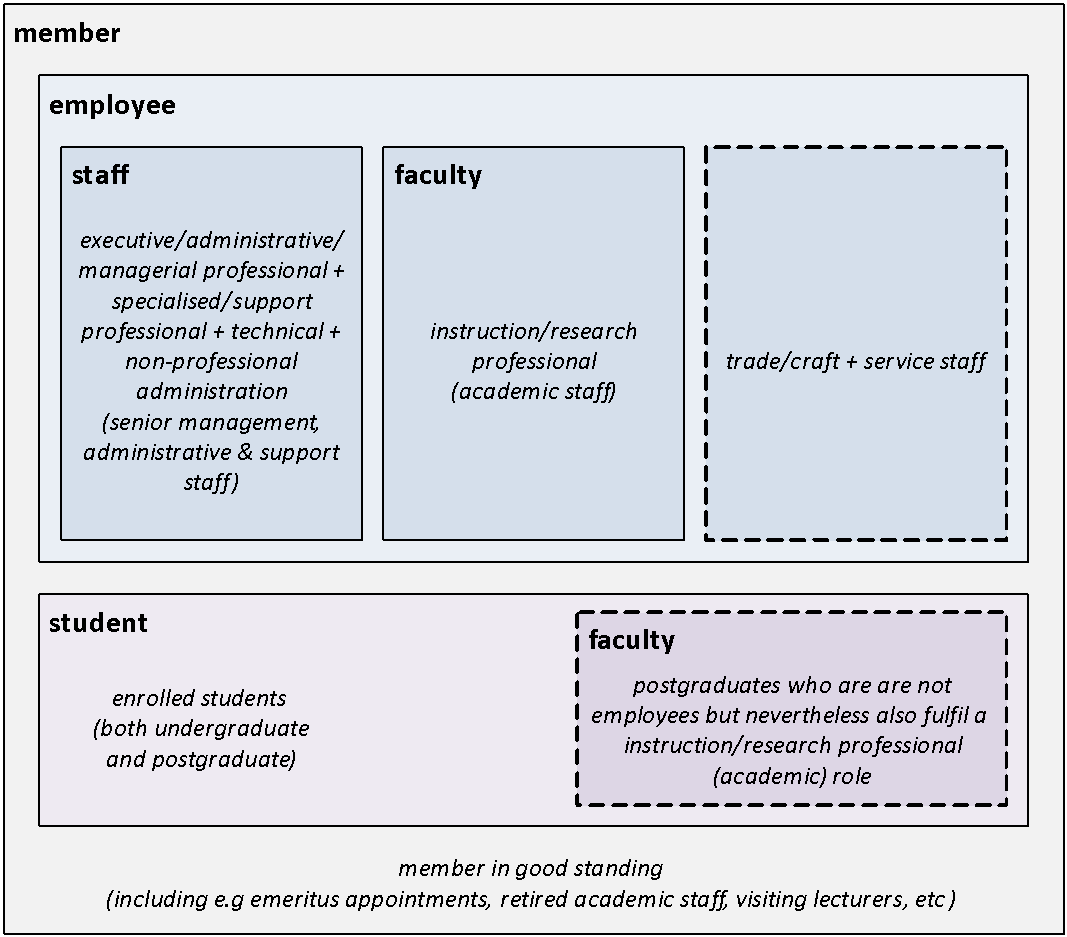 Controlled vocabulary:
alum
affiliate
employee
faculty
library-walk-in
member
staff
student

Can have national extensions
https://www.terena.org/activities/refeds/docs/ePSAcomparison_0_13.pdf
https://safire.ac.za/technical/resources/generating-edupersonaffiliation/
[Speaker Notes: Specifies the user's relationship(s) to the institution]
eduPersonEntitlement
Widely used by library providers
But slowly being superseded by eduPersonScopedAffiliation

urn:mace:dir:entitlement:common-lib-terms
Group Registries
Group Registries
Define the relationships between entities
Can be as simple or complex as you like/need
Access control
Groups (GBAC)
Attributes (ABAC)
Roles (RBAC)